Централни и периферијски угаоОбим круга
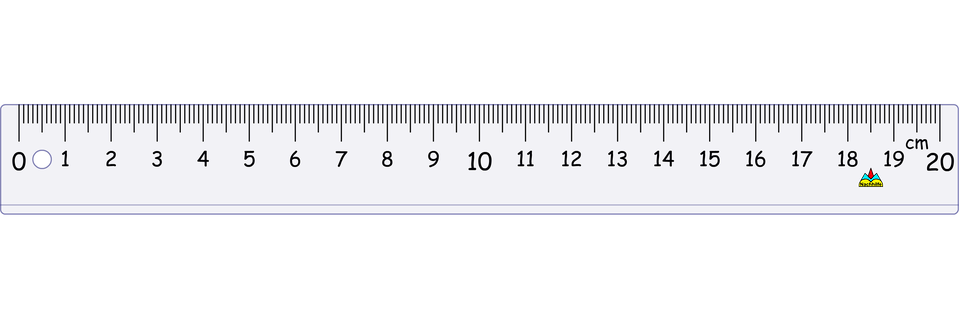 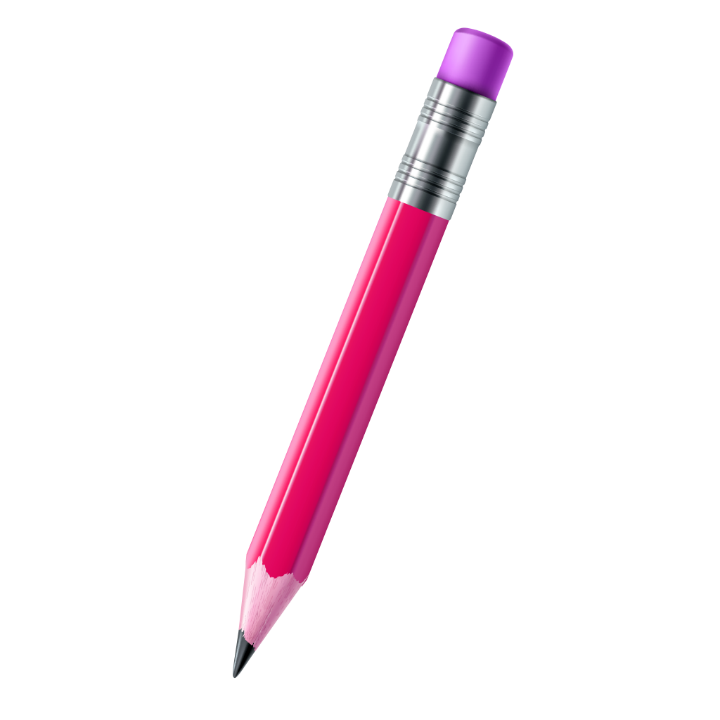 - вјежбање -
Периферијски угао у кругу једнак је половини централног угла над истим луком.
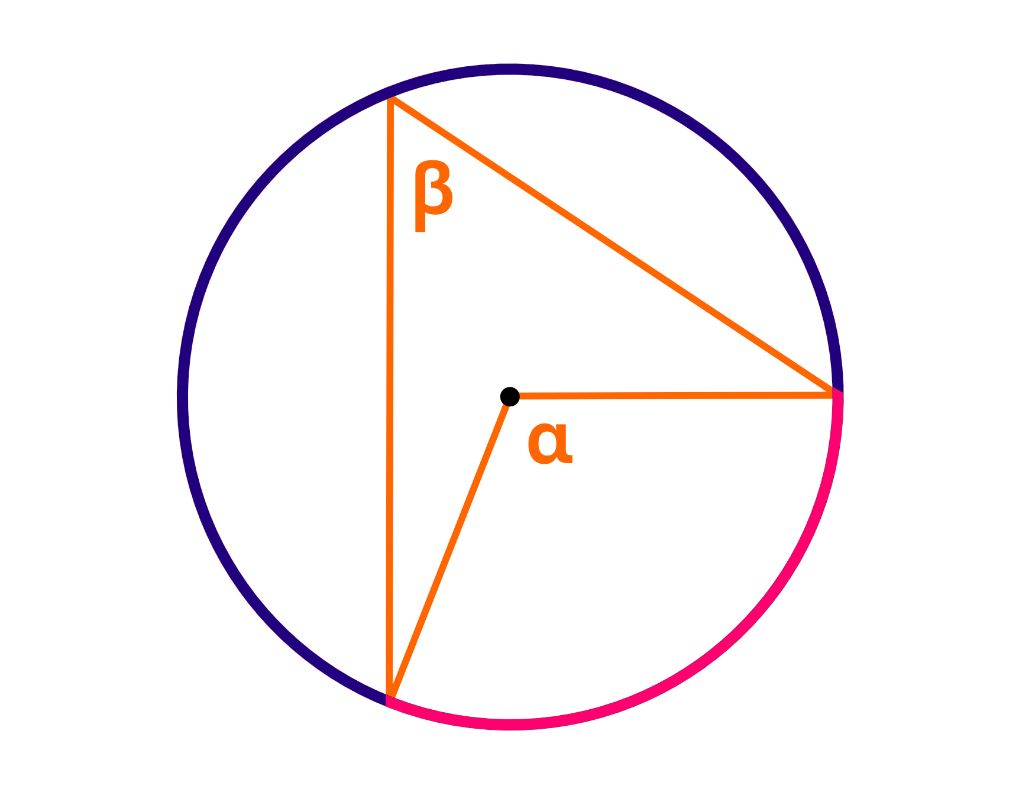 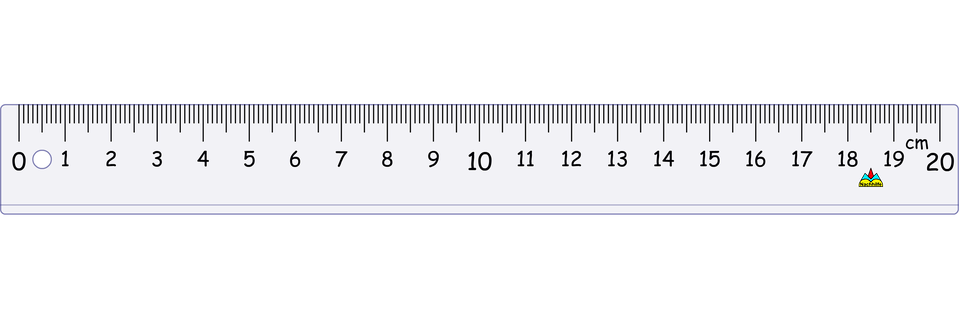 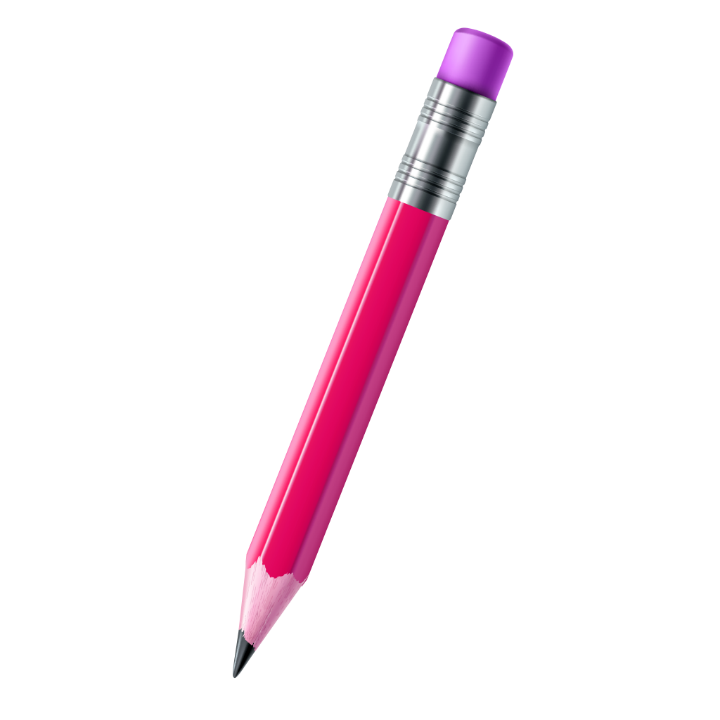 Обим круга рачунамо по формули:
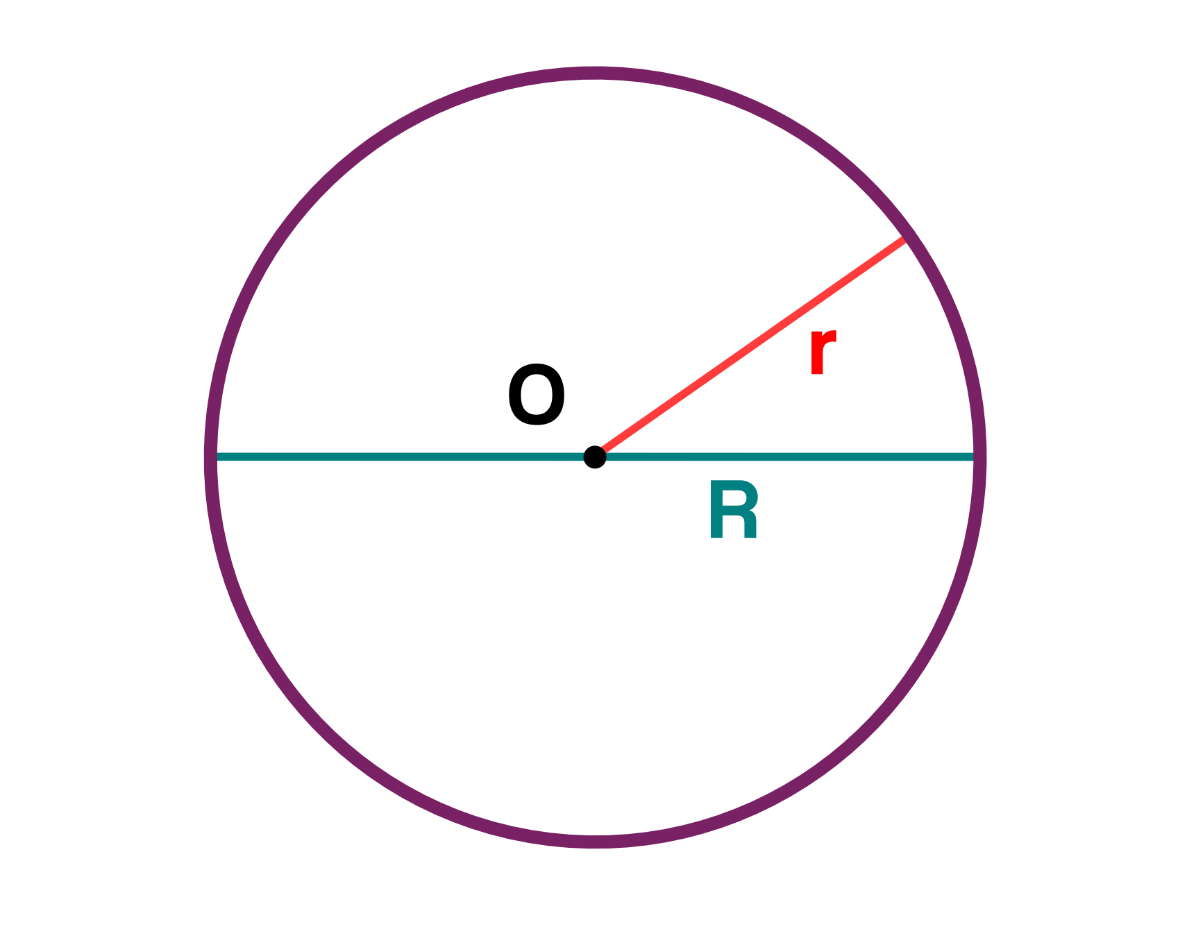 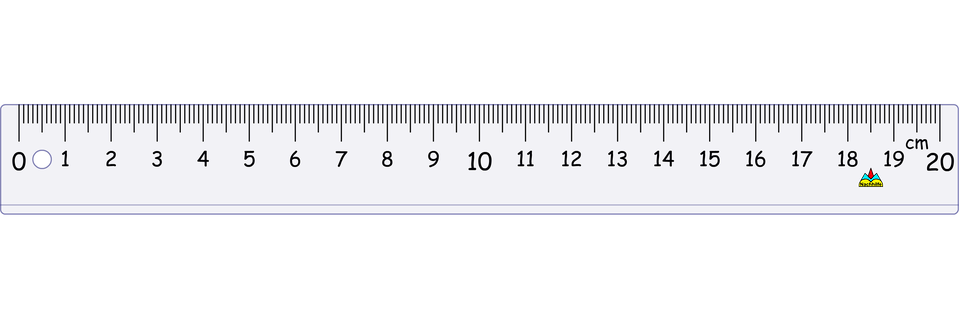 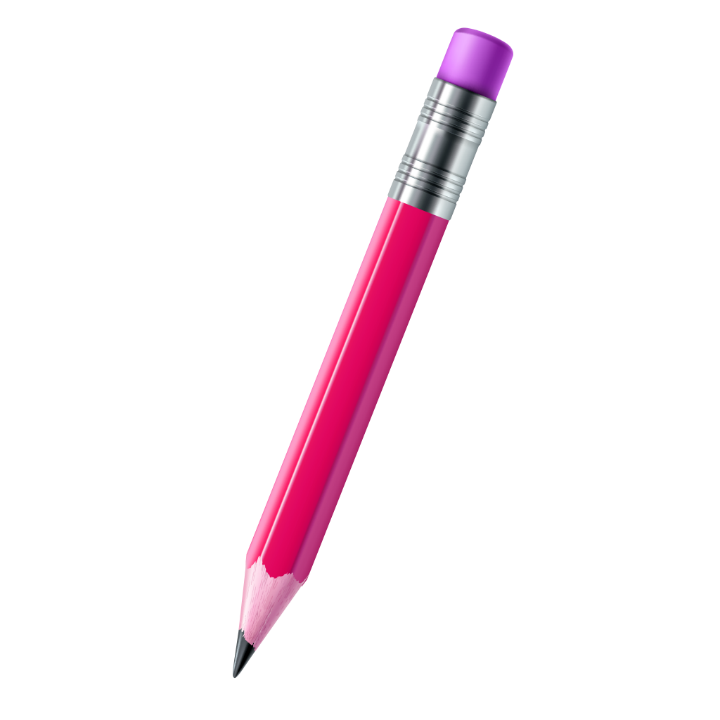 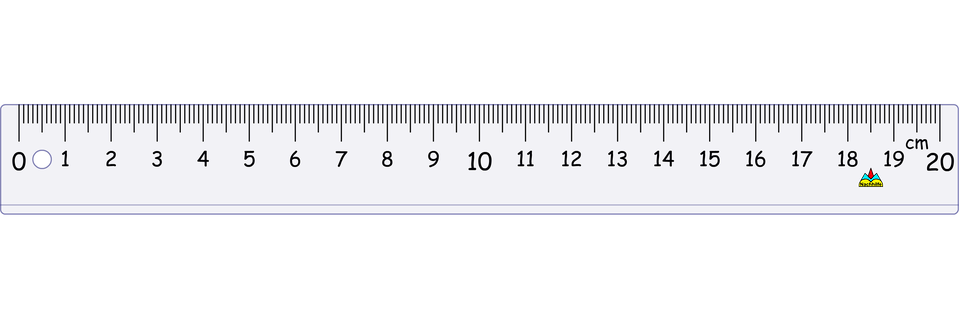 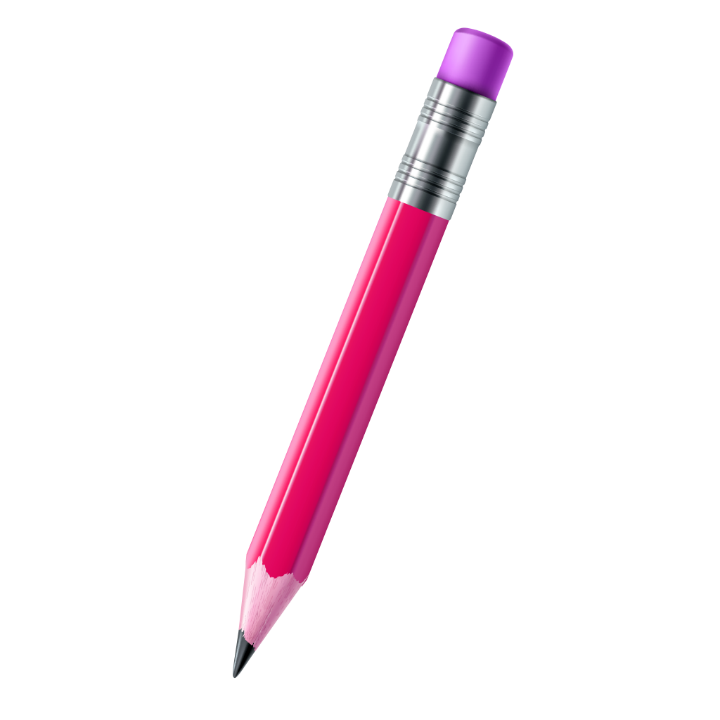 Задатак 2.
Конструисати тангенту на кружницу из тачке чије је растојање од центра кружнице веће од полупречника.
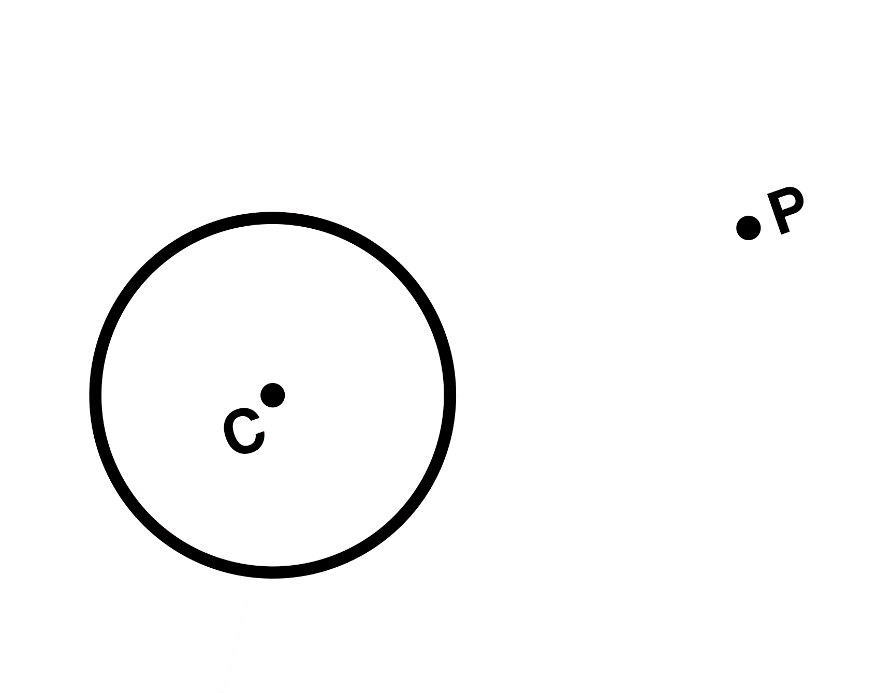 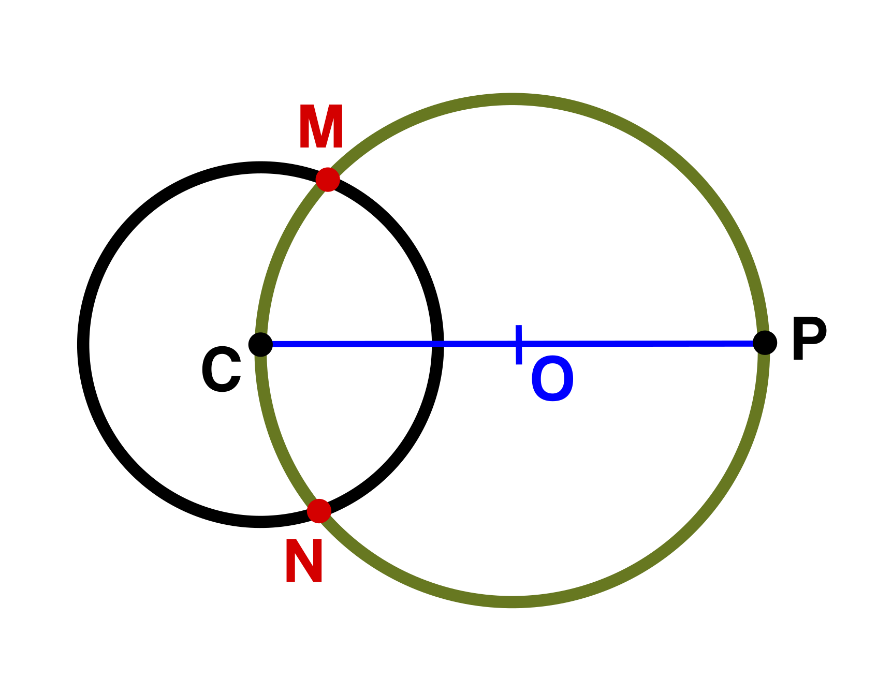 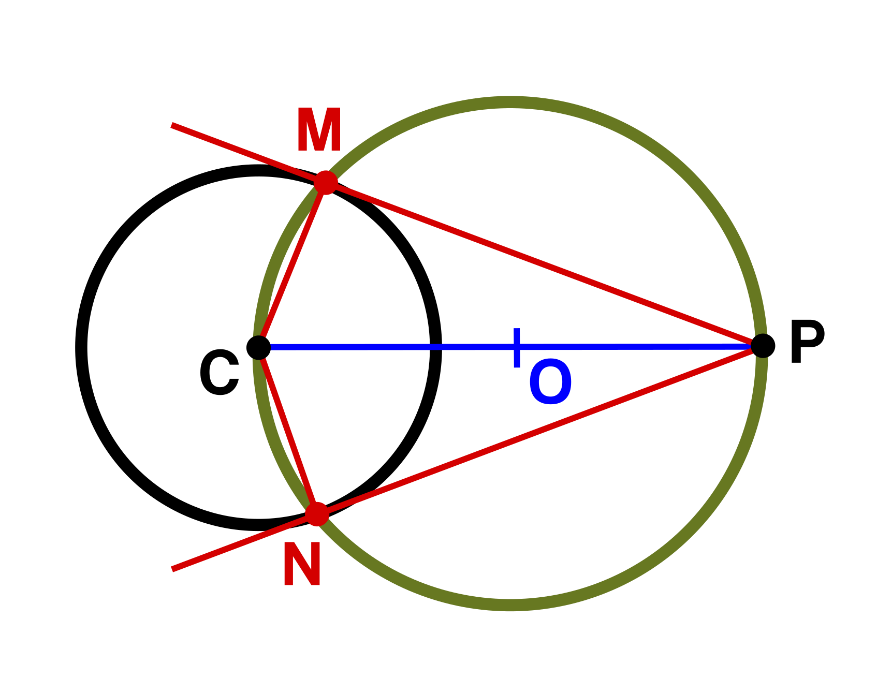 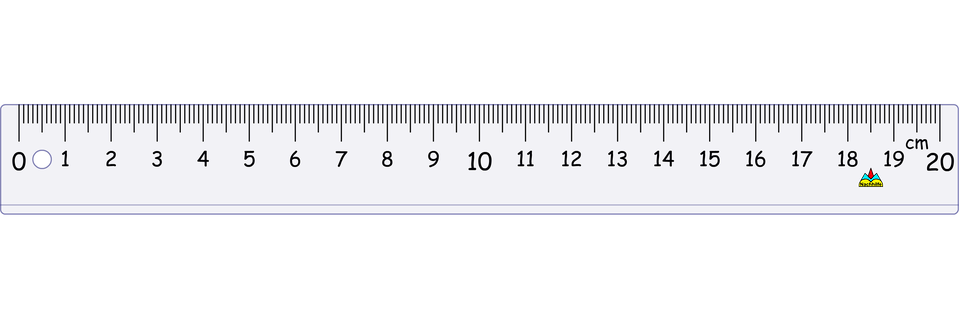 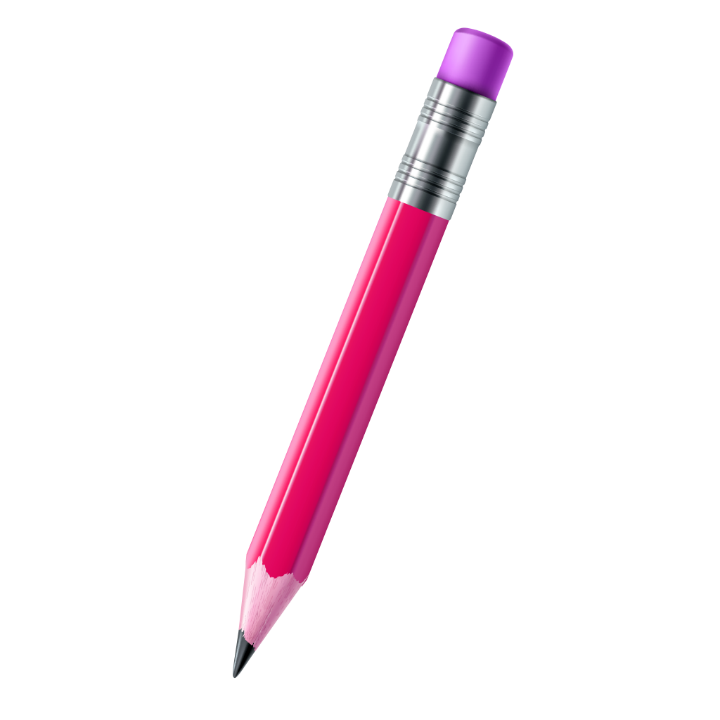 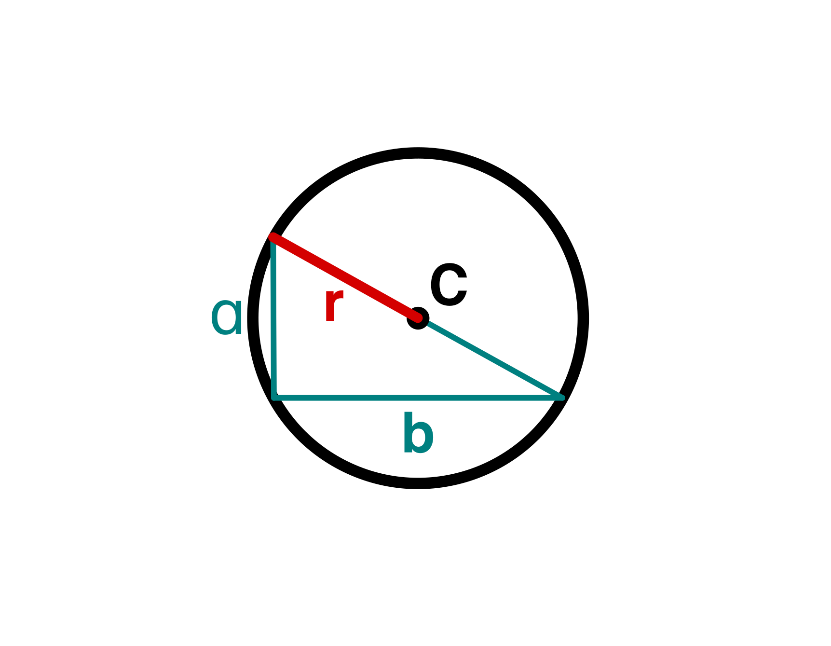 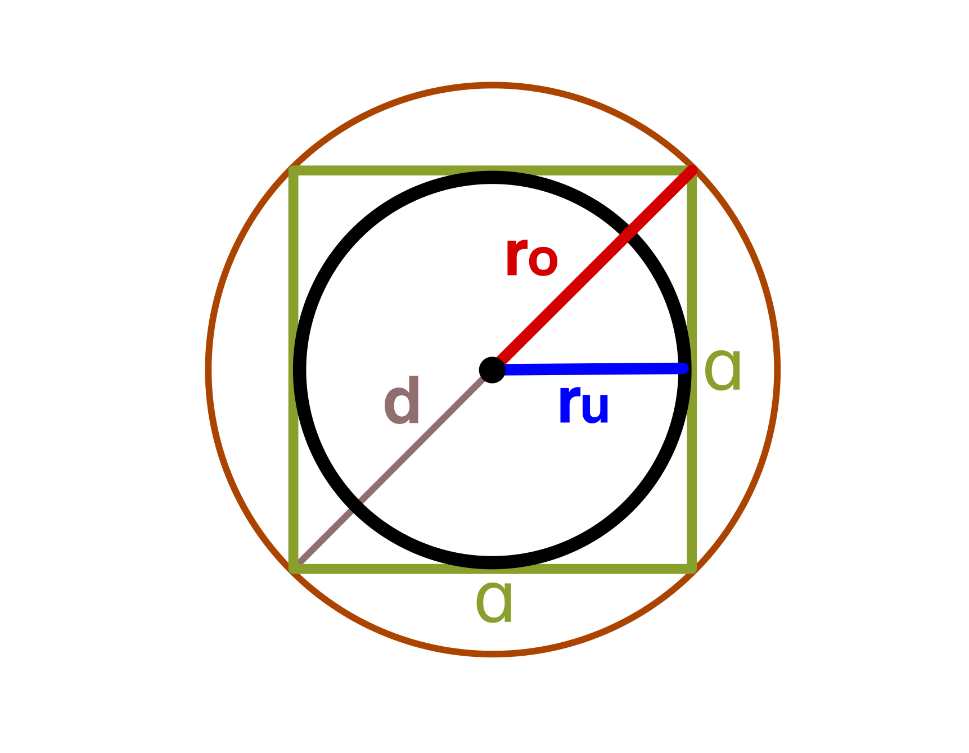 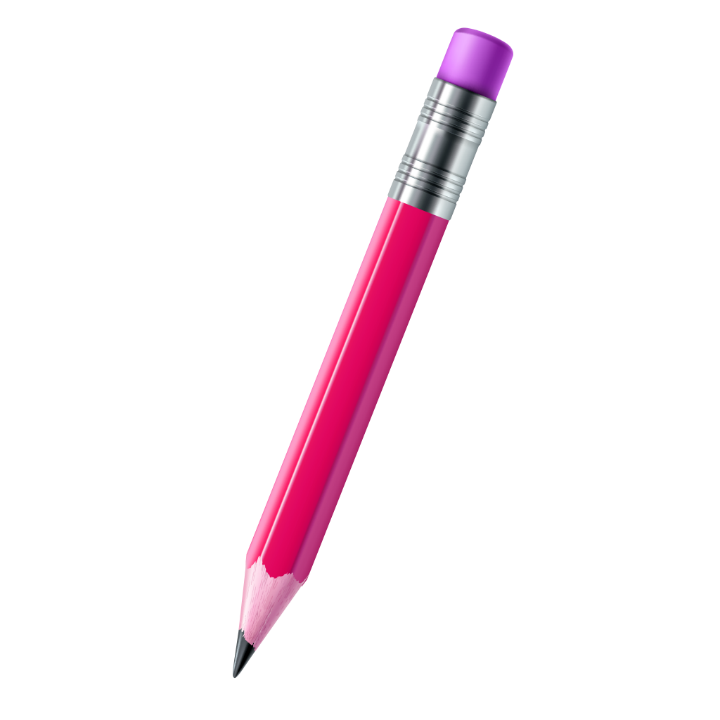 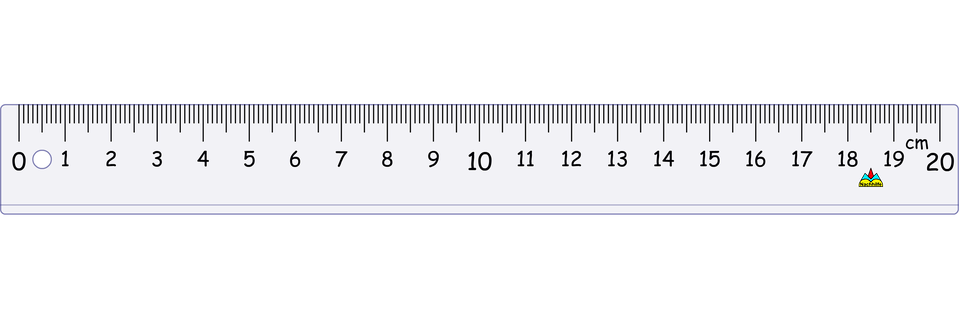 Домаћи задатак:Збирка задатака, страна 68, задаци 17 и 18.
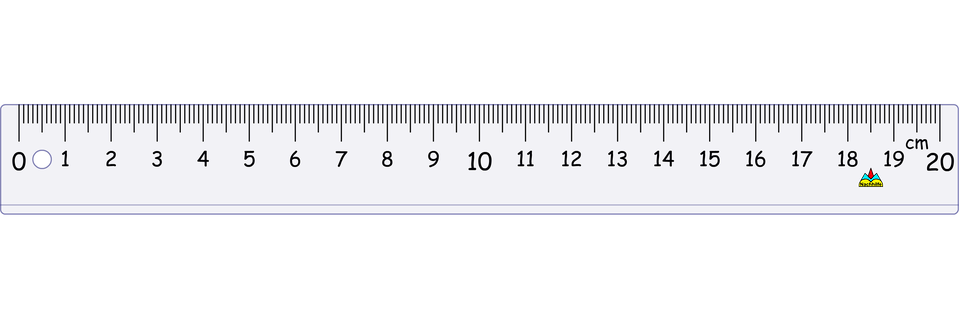 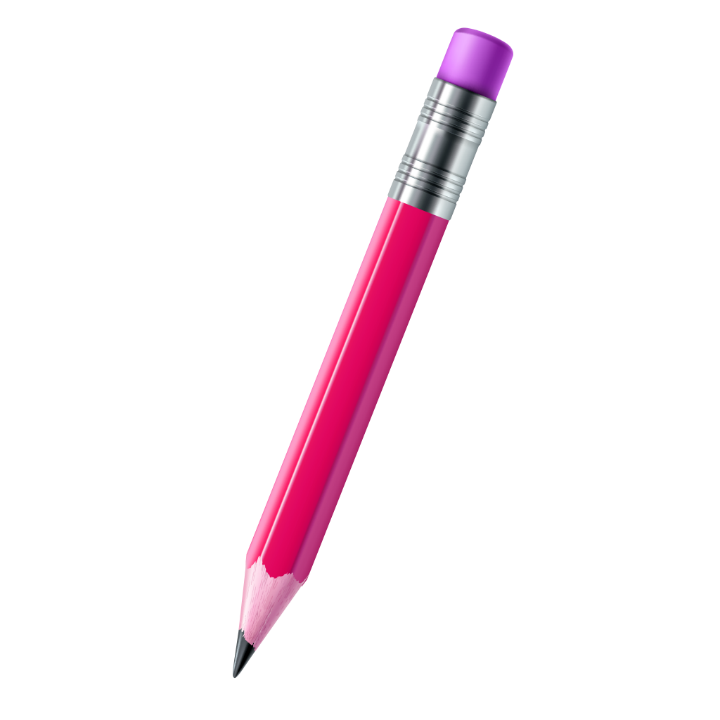